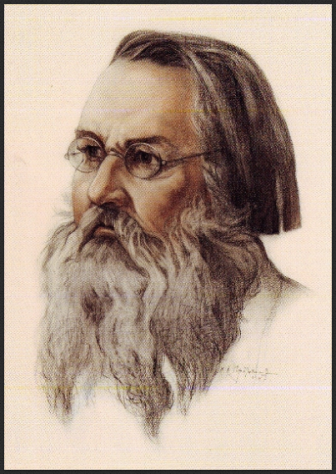 Межрегиональнаянаучно-практическая конференция, посвящённая 140-летию академика А.А. Ухтомского
Академик А.А.Ухтомский и современность
с. Арефино Рыбинского муниципального района– г.Рыбинск
25-26 июня  2015 года.
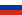 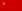 Из биографии
Учение о доминанте
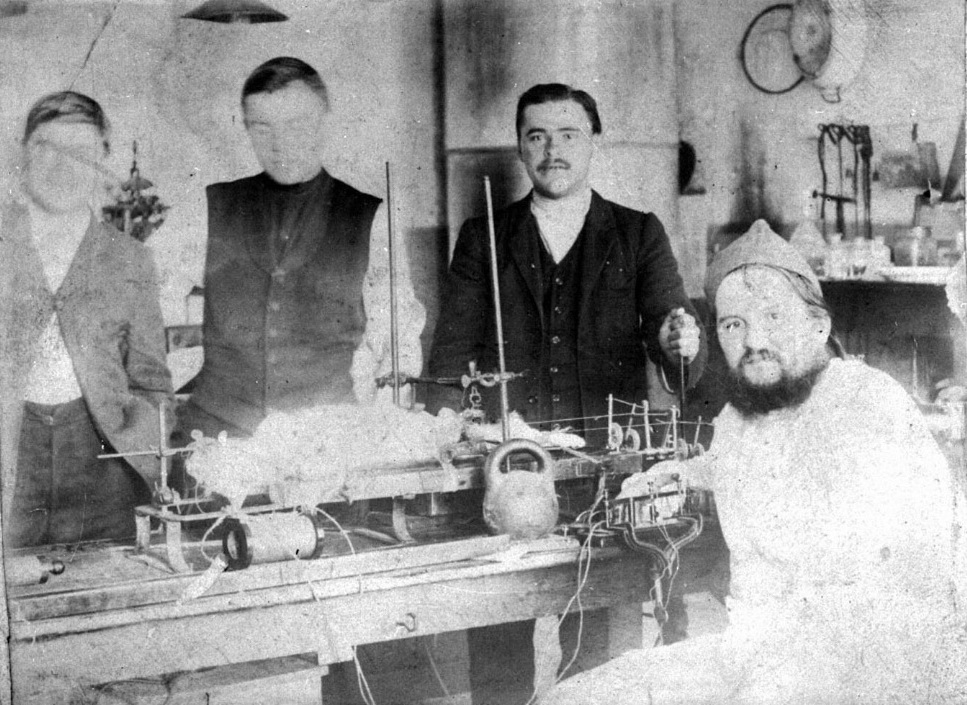 «Я думаю, что настоящее счастье человечества будет возможно в самом деле только после того, как будущий человексможет воспитать в себе способность переключения в жизнь другого человека,когда воспитывается в каждом из нас доминанта на лицо другого»
А. А. Ухтомский в физиологической лаборатории Санкт-Петербургского университета. 1909.
А. А. Ухтомский — слушатель Московской духовной академии
«В духовной жизни много 				поразительно непонятного, переходы 			душевных состояний, неуловимые для рефлексирующего разума, но   лишь понятные для поэтического духа… 
		Понятно, насколько завлекательно в научных целях принять все это бесконечное разнообразие феноменов – за прямую функцию материальной жизни»
Основные труды
Ухтомский А. А. Физиология двигательного аппарата. — М.: «Практическая медицина», 1927.
Ухтомский А. А. Физиологический покой и лабильность как биологические факторы // «Учёные записки Ленинградского университета». — Ленинград, 1937.
Ухтомский А. А. Очерк физиологии нервной системы. — Ленинград: «Издательство Ленинградского государственного университета», 1945.
Введенский Н. Е., Ухтомский А. А. Учение о координационной деятельности нервной системы. —М.: «Государственное издательство медицинской литературы», 1950.
Ухтомский А. А. Избранные труды. — Ленинград: «Наука», 1978.
Ухтомский А. А. Интуиция совести. — СПб.: «Петербургский писатель», 1996. — ISBN 5-88986-013-5.
Ухтомский А. А. Доминанта. — СПб.: «Питер», 2002. — ISBN 5-318-00067-3.
Ухтомский А. А. Лицо другого человека. — СПб.: «Издательство Ивана Лимбаха», 2008. — ISBN 978-5-89059-107-4.
«Сущность нравственной борьбы 
в пределах личности — в преодолении 
«естественного» и данного как низшего»
А. А. Ухтомский (в центре) с сестрой Елизаветой и её мужем А. Переславцевым. 1900-е.
О народе
"Всецело предан я народу, ибо я его частичка, в его великом море я только всплеск волны, как и все мы, идущие к великому свету, который засияет над народом, ибо выношен его поколениями и бесчисленными болениями сердца на великом, тесном и трудном пути" 

						(11 апреля, 1928)
О власти
"Добрая власть должна быть неприметна для подвластных, и чем она неприметнее для них, тем ближе к норме своего призвания. Наихудшая власть та, которая постоянно о себе заявляет и старается проникнуть со своими заявлениями во все детали вседневной жизни подвластных. Когда власть заявляет о своем бытии слишком часто, претенциозно и надоедливо, это значит, что близка революция" 
							(25 октября, 1922)
Об отношениях оппозиции с властью
"Нет, господа, они - русские либералы "господского типа" отлично поймут друг друга с представителями "гнета", против которого они точили свои копья! Это люди одного поля и одного уровня: они не могут жить друг без друга. Это - счастливая комбинация, что для либерала есть контрагент в лице "гнета", а для представителей "гнета" есть добрые либералы. Им нечего делать друг без друга!" 
							(24 апреля, 1911)
О демократии
"Мало учитывается психологическая, моральная и экономически-творческая разница между великодушным, вдохновляющим демократизмом сверху, от сильных и властных к слабым и малым, и деморализующим, расточающим, своекорыстным демократизмом снизу, за которым нет другой силы, кроме эгоистического искательства. Величайшие эпохи истории были эпохами творческого и созидающего демократизма сверху. Великие опустошения и уничтожения истории приготовлялись и осуществлялись саморазрушающимся демократизмом снизу!" 	«Победителей судят дела»						(18 сентября, 1923)
Память
20 сентября 1990 года в Рыбинске в доме на бывшей Выгонной улице (ныне улица академика Ухтомского), где прошли детские и отроческие годы учёного, был открыт Мемориальный Дом-музей академика А. А. Ухтомского.
На доме в Санкт-Петербурге, где с 1906 по 1942 год жил Ухтомский (16-я линия Васильевского острова, дом 29), установлена мемориальная доска.
В 1994 году РАН учреждена 
Премия имени А. А. Ухтомского.




					Монета ЦБ РФ
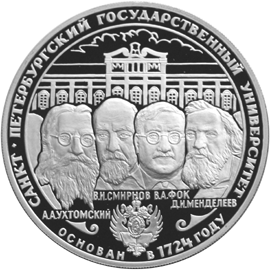